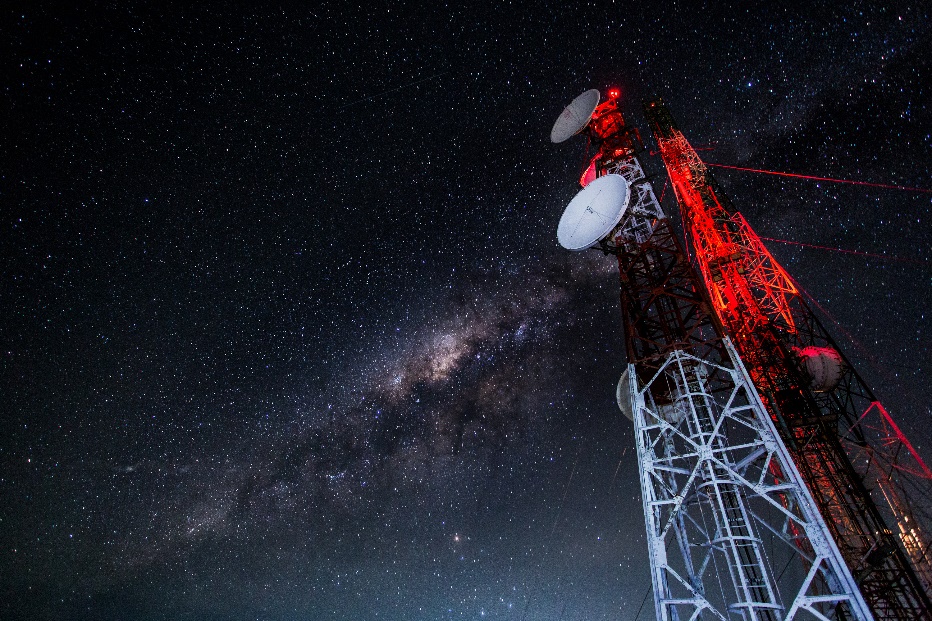 บทที่ 3 : รูปแบบการเชื่อมต่อเครือข่ายและส่วนประกอบของเครือข่ายท้องถิ่น (Topologies and LAN Components) Part2สธ313 การสื่อสารข้อมูลและเครือข่ายคอมพิวเตอร์ทางธุรกิจ
อาจารย์อภิพงศ์  ปิงยศ
apipong.ping@gmail.com
ส่วนประกอบของเครือข่ายท้องถิ่น (LAN Components)
2
เครื่องศูนย์บริการ (Server)
เครื่องลูกข่าย (Client / Workstation)
การ์ดเครือข่าย (Network Interface Cards)
สายเคเบิล (Network Cables)
อุปกรณ์ฮับ (Network Hubs)
ระบบปฏิบัติการเครือข่าย (Network Operating System)
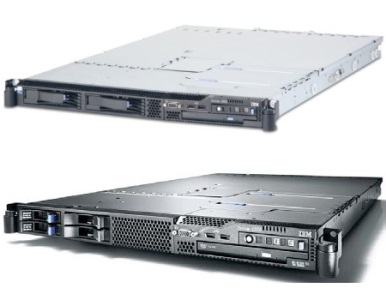 เครื่องศูนย์บริการ (Server)
3
เป็นคอมพิวเตอร์ที่ทำหน้าที่บริการทรัพยากรให้กับเครื่องลูกข่ายบนระบบเครือข่าย เช่น บริการไฟล์ เมลล์ เว็บ หรืองานพิมพ์ เป็นต้น
เครื่องเซิร์ฟเวอร์มักเป็นคอมพิวเตอร์สมรรถนะสูง ทนทานต่อความผิดพลาด (Fault Tolerance) และรองรับการทำงานหนักตลอด 24 ชั่วโมง ซึ่งอาจเป็นเมนเฟรม มินิคอมพิวเตอร์ หรือไมโครคอมพิวเตอร์ก็ได้
แบ่งสถาปัตยกรรมเครือข่ายได้ 2 แบบ คือ Peer-to-Peer และ Client-Server
เครือข่ายแบบ Peer-to-Peer
4
เป็นเครือข่ายแบบเสมอภาค ไม่มีคอมพิวเตอร์เครื่องใดเครื่องหนึ่งทำหน้าที่เป็นเซิร์ฟเวอร์โดยเฉพาะ คอมพิวเตอร์ทุกเครื่องสามารถเป็นได้ทั้งเซิร์ฟเวอร์และเครื่องลูกข่ายในขณะเดียวกัน เหมาะสำหรับเครือข่ายขนาดเล็ก
เครือข่ายแบบ Peer-to-Peer ที่มีการแชร์ทรัพยากรร่วมกัน
5
เครือข่ายแบบ Client-Server (Dedicated Server)
6
เป็นเครือข่ายที่มีเครื่องคอมพิวเตอร์ที่ทำหน้าที่เป็นศูนย์บริการข้อมูลโดยเฉพาะ
สำหรับองค์กรขนาดใหญ่อาจมีการติดตั้งเซิร์ฟเวอร์หลายๆตัวเพื่อแบ่งหน้าที่การทำงาน เช่น File Server, Web Server, Mail Server, Database Server และ Print Server เป็นต้น
เหมาะสำหรับระบบเครือข่ายที่ต้องการเชื่อมต่อสถานี (Workstation) หรือเครื่องลูกข่ายเป็นจำนวนมาก
เครือข่ายแบบ Client-Server (Dedicated Server) [2]
7
เครื่องลูกข่าย (Clients / Workstation)
8
เป็นคอมพิวเตอร์ที่เชื่อมต่อเข้ากับระบบเครือข่ายแบบ Client-Server
เครื่องลูกข่ายจะต้องล็อกออนเข้าระบบเพื่อติดต่อกับเครื่องเซิร์ฟเวอร์ให้ได้ก่อน จึงจะสามารถขอใช้บริการทรัพยากรจากเซิร์ฟเวอร์ได้
ส่วนใหญ่เป็นพีซีคอมพิวเตอร์ทั่วไป ไม่จำเป็นต้องมีสมรรถนะสูง
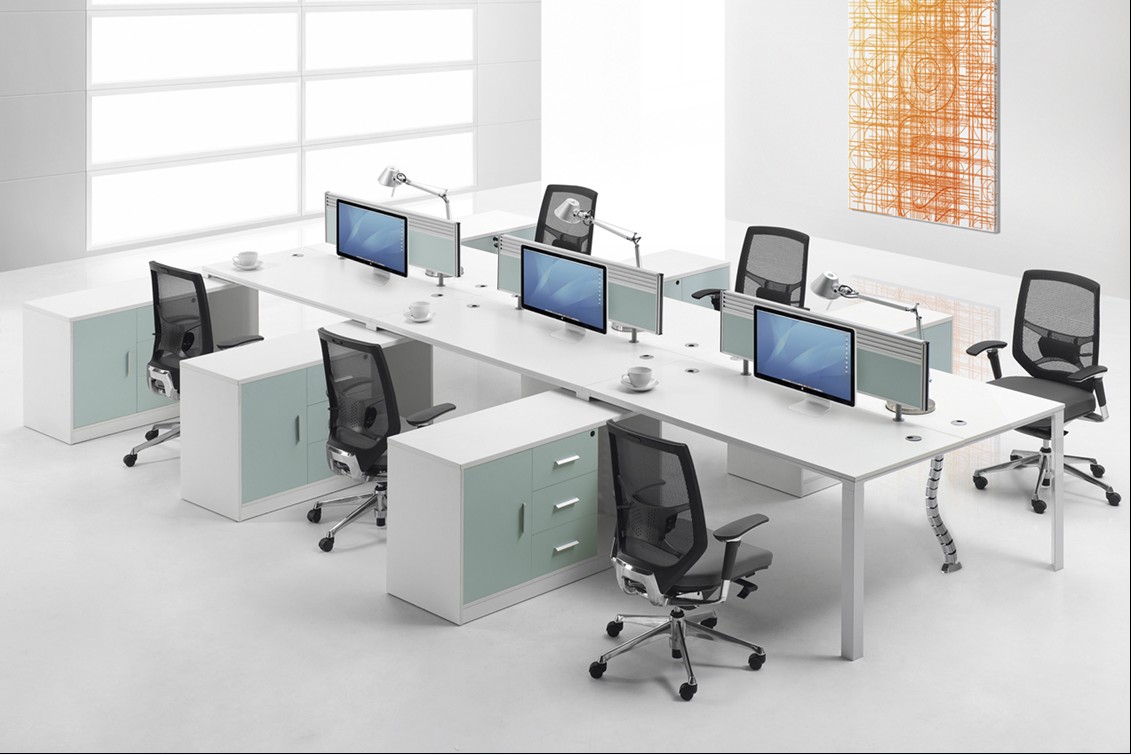 การ์ดเครือข่าย (Network Interface Cards : NIC)
9
เป็นแผงวงจรที่ติดตั้งอยู่ภายในคอมพิวเตอร์ทั้งเครื่องเซิร์ฟเวอร์และเครื่องลูกข่าย
ทำหน้าที่เชื่อมต่อคอมพิวเตอร์เข้ากับสายเคเบิลเครือข่าย หรือระบบไร้สาย เป็นส่วนหนึ่งของการเชื่อมต่อทางกายภาพบนฟิสิคัลเลเยอร์
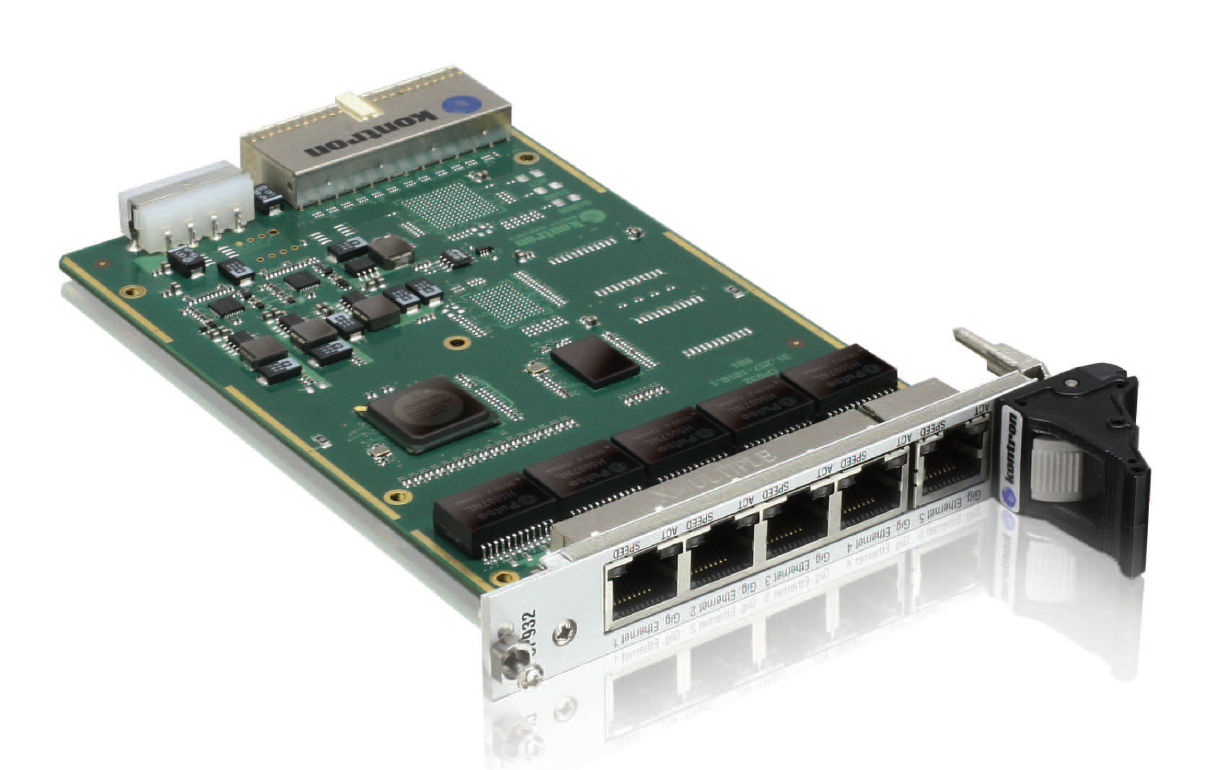 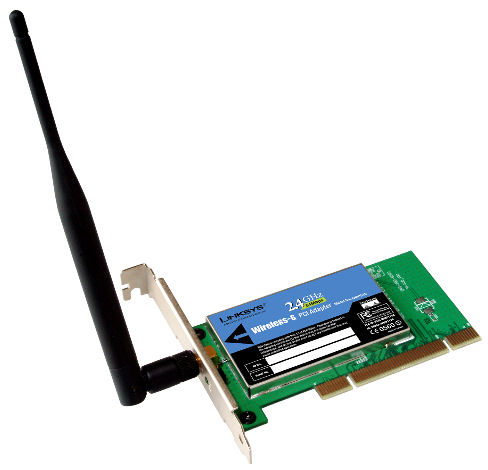 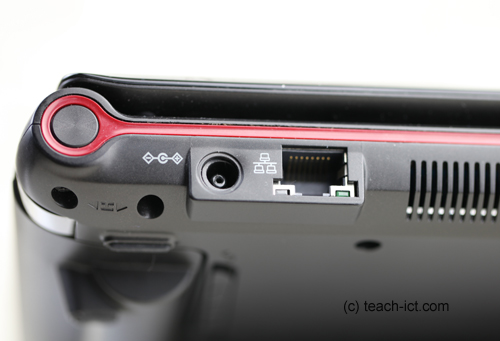 สายเคเบิล (Network Cables)
10
คอมพิวเตอร์บนเครือข่ายจะสามารถเชื่อมต่อเข้ากับเครือข่ายได้ จำเป็นต้องมีสายเคเบิลที่ใช้ลำเลียงสัญญาณไฟฟ้าจากต้นทางไปยังปลายทาง
เครือข่ายส่วนใหญ่มักใช้สาย UTP เนื่องจากมีราคาถูก แต่หากต้องการเชื่อมโยงระยะไกลจะต้องใช้สายไฟเบอร์ออปติก ในขณะที่สาย UTP เชื่อมโยงได้ไกลสุดเพียง 100 เมตรเท่านั้น
หรืออีกช่องทางหนึ่งที่สะดวกในการเชื่อมต่อคือการเชื่อมต่อไร้สายโดยใช้คลื่นวิทยุ
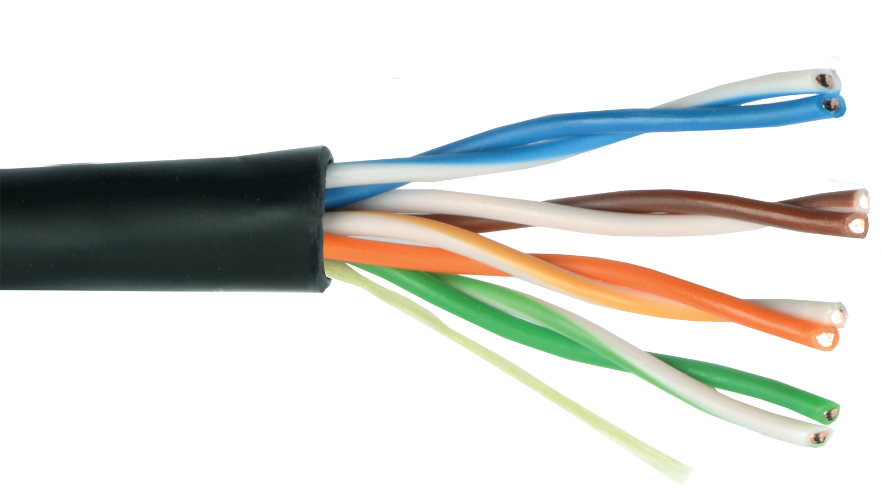 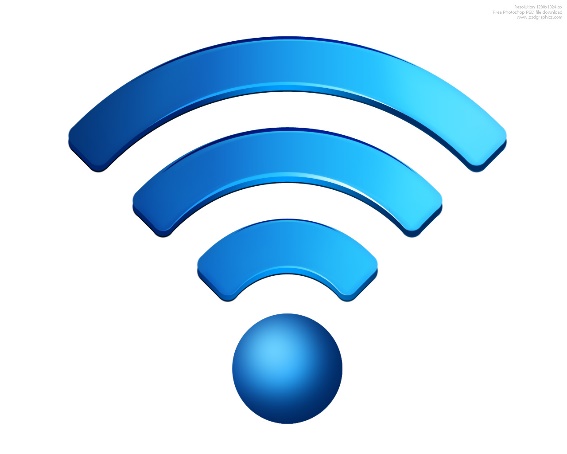 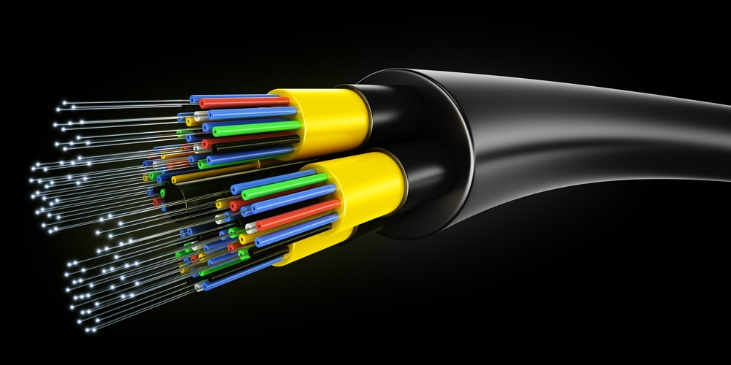 อุปกรณ์ฮับ (Network Hubs)
11
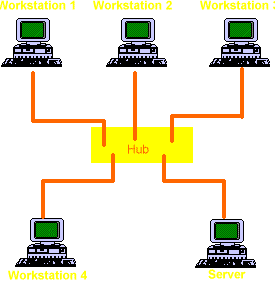 การใช้งานฮับบนเครือข่ายมีจุดประสงค์อยู่ 2 ประการ คือ
1) เป็นศูนย์รวมของสายเคเบิลทั้งหมดที่จะต้องนำมาเสียบเข้ากับพอร์ตบนฮับ ปกติจะเป็นพอร์ต RJ-45 ที่ใช้กับสาย UTP
2) ใช้เป็นอุปกรณ์ทวนสัญญาณ (Repeater) ซึ่งโดยธรรมชาติแล้วสัญญาณไฟฟ้าที่ส่งผ่านสื่อกลางจะลดทอนลงเมื่อส่งในระยะไกล ดังนั้นฮับจึงมีหน้าที่ในการทวนสัญญาณเพื่อให้สัญญาณสามารถส่งไปได้ไกลขึ้นอีก
ฮับจะส่งสัญญาณกระจายไปยังทุกพอร์ตที่เชื่อมต่อ
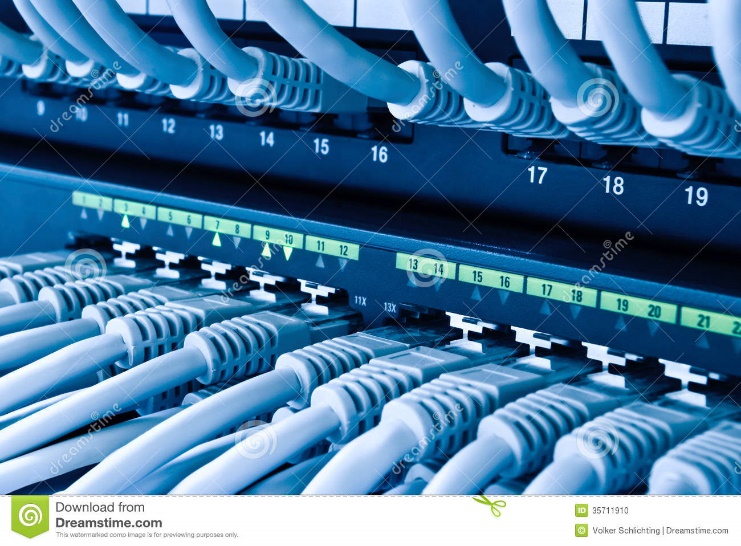 ระบบปฏิบัติการเครือข่าย (Network Operating System)
12
เป็นซอฟต์แวร์ที่นำมาใช้ควบคุมเครือข่าย 
ชุดระบบปฏิบัติการมี 2 ชุด  คือระบบปฏิบัติการบนเครื่องเซิฟเวอร์ และระบบปฏิบัติการบนเครื่องไคลเอ็นต์
ระบบปฏิบัติการเครือข่ายที่เป็นที่นิยมในปัจจุบันมี 3 ระบบปฏิบัติการ คือ Windows Server, Unix และ Linux
เปรียบเทียบเกณฑ์ชี้วัดของระบบปฏิบัติการของเซิร์ฟเวอร์
13
ระบบปฏิบัติการบนเซิร์ฟเวอร์
14
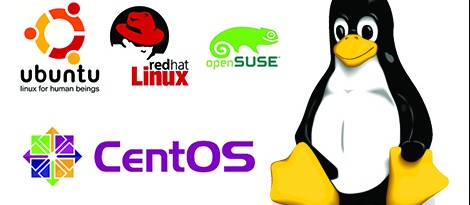 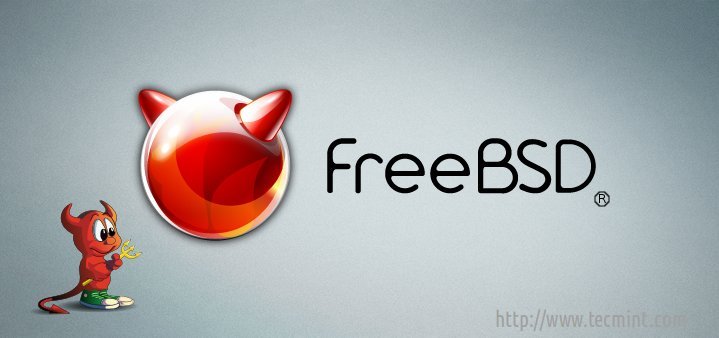